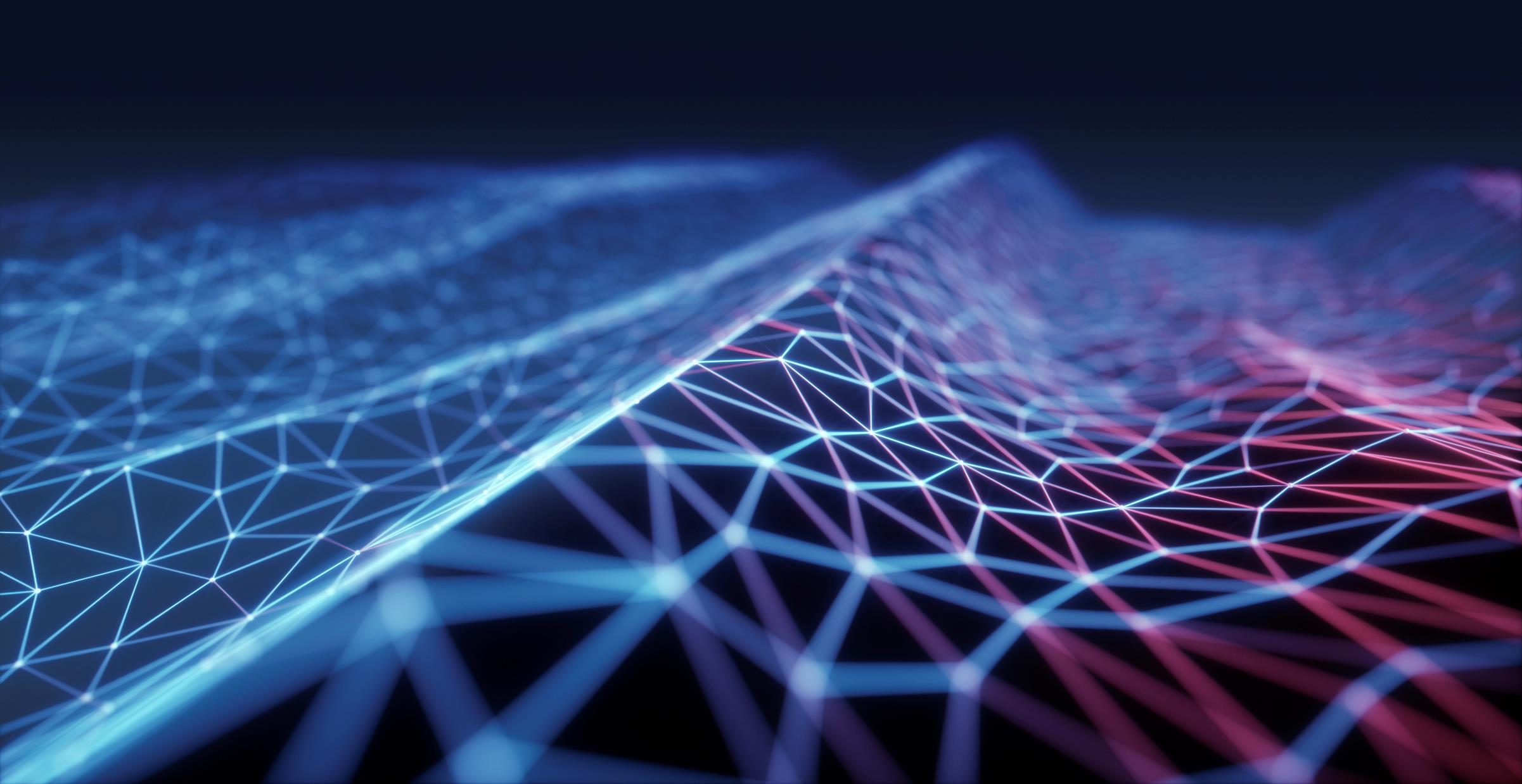 技术红利设计
技术要求
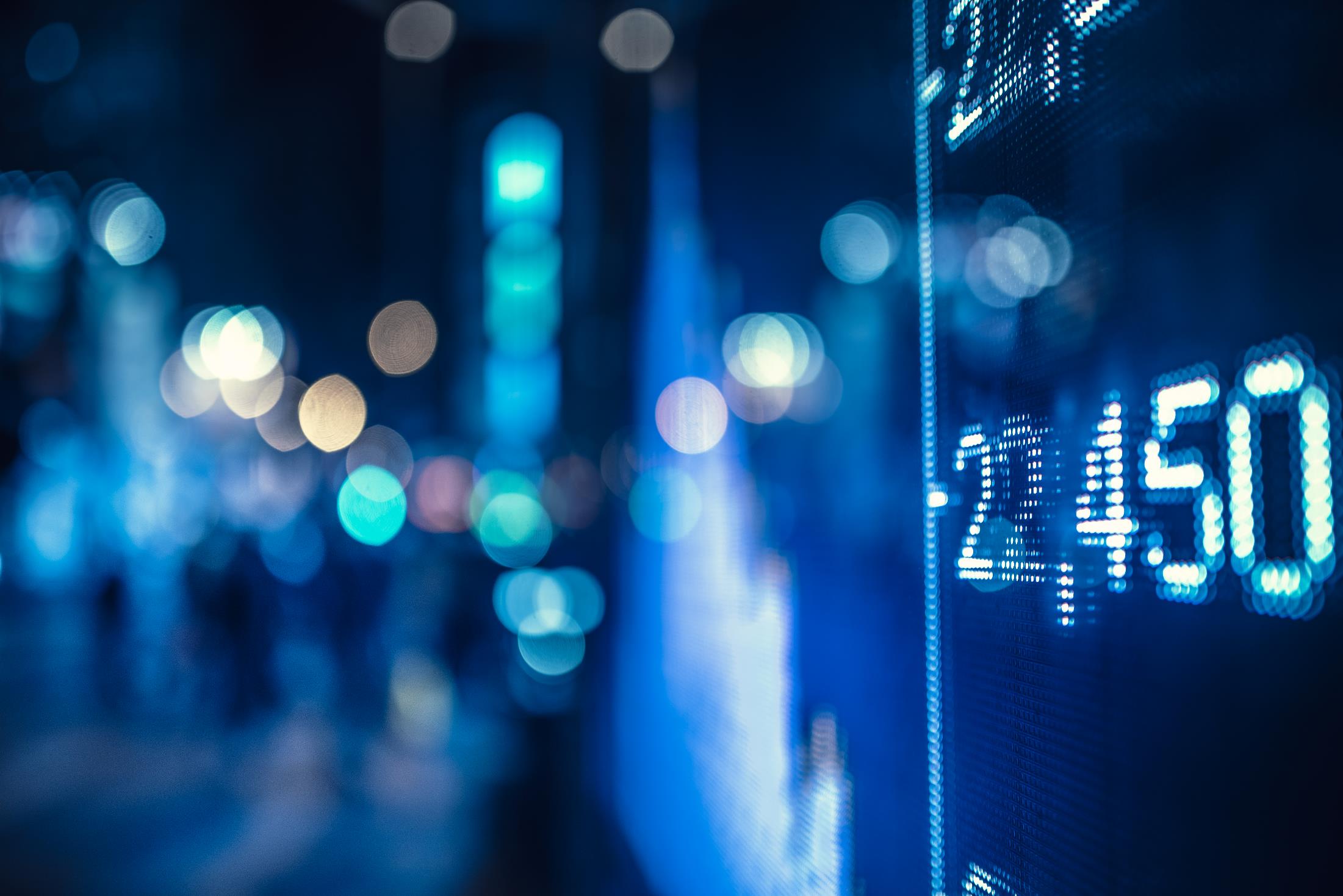 数字通信
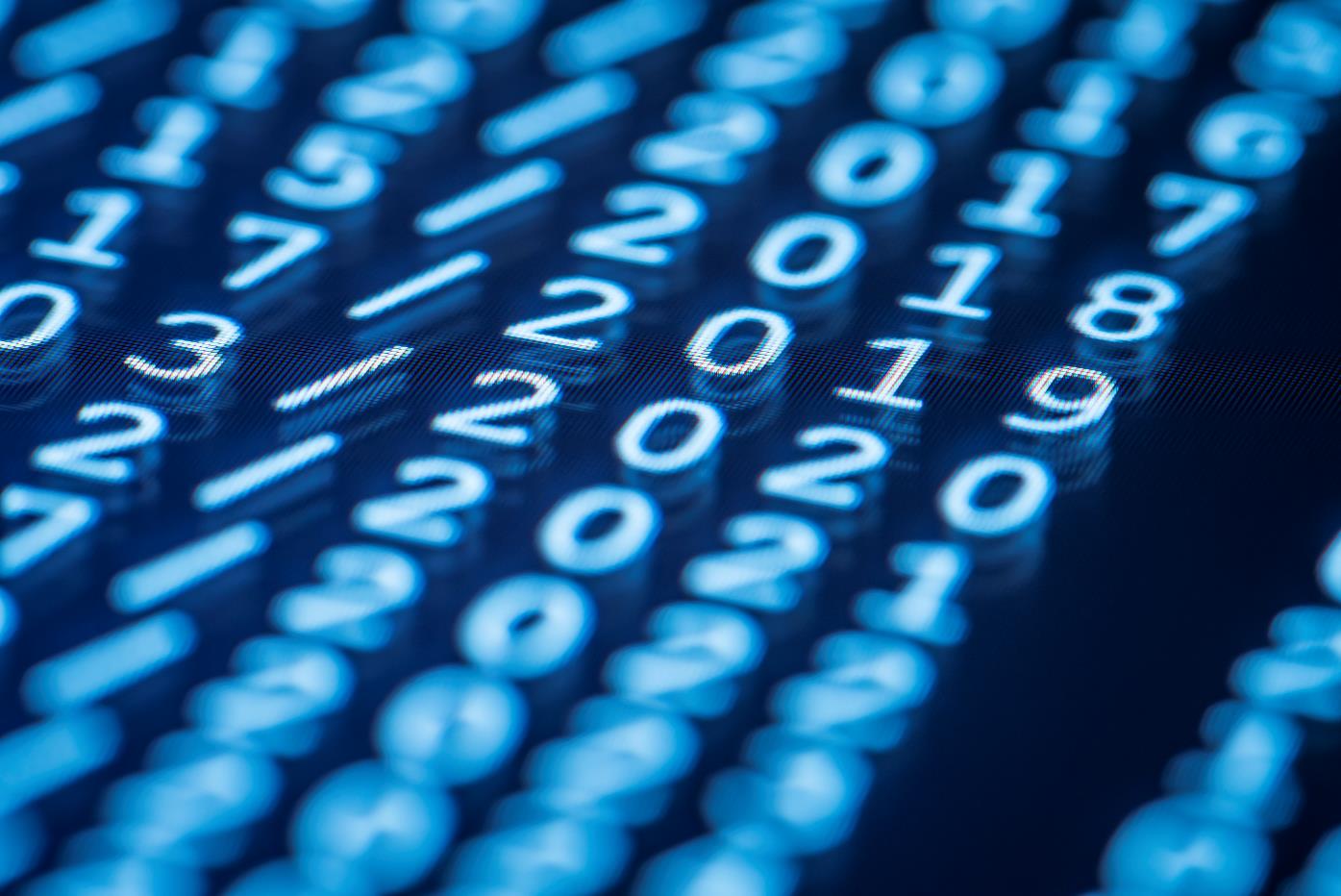 谢谢
someone@example.com